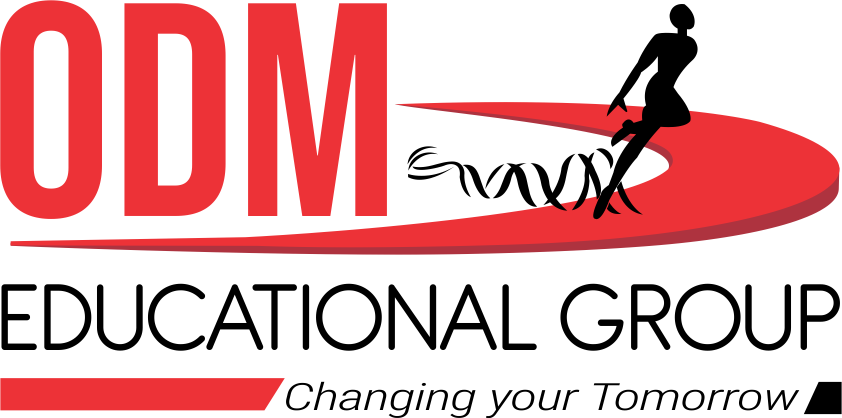 GROWTH AND DEVELOPMENT OF AN ENTERPRISE
SUBJECT : (ENTREPRENEURSHIP)  CHAPTER NUMBER: 4
CHAPTER NAME : ENTERPRISE GROWTH
STRATEGIES
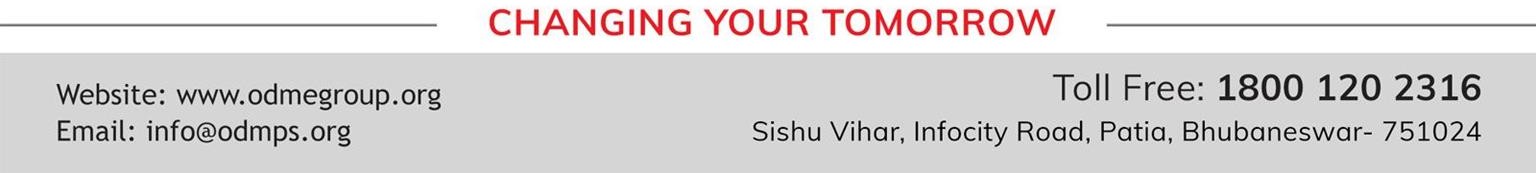 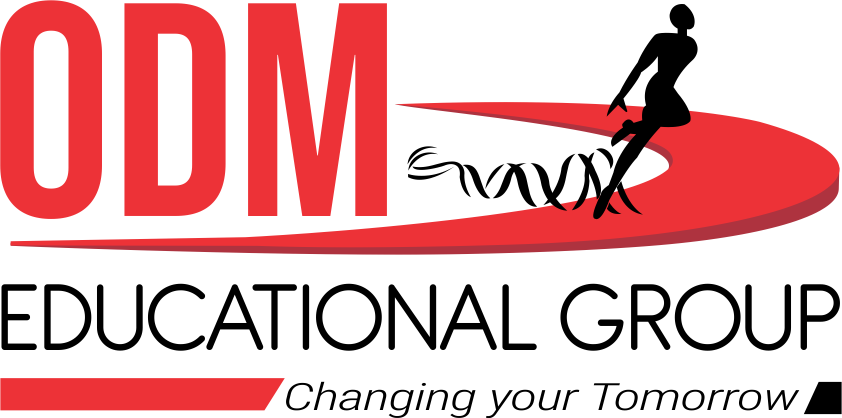 GROWTH AND DEVELOPMENT OF AN ENTERPRISE
Growth is always essential for the existence of a business concern. A concern is bound to die if it does not try
to expand its activities. The entrepreneur is an endless challenge seeker.
The expansion of an enterprise maybe in the form of diversification of activities or acquisition of ownership
and control of other business.
The expansion may be in the form of:
Internal expansion
External expansion
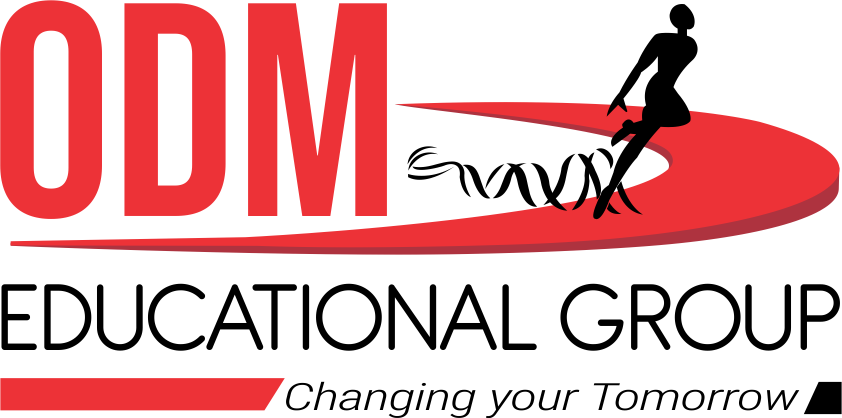 INTERNAL EXPANSION
It is a slow and time consuming process which is a result of a gradual increase in the activities of the
enterprise. A firm may expand internally by:
Expanding its present production capacity by increasing the number of machines.
Replacing old machines with new technological machines.
Entering new areas of production or marketing or both.
Increasing the output of the enterprise.
Internal expansion is generally financed through long term sources of finance and also through undistributed  profits and reserves.
The results of internal expansion are:
Increase in business activities.
Broadening the present capital structure.
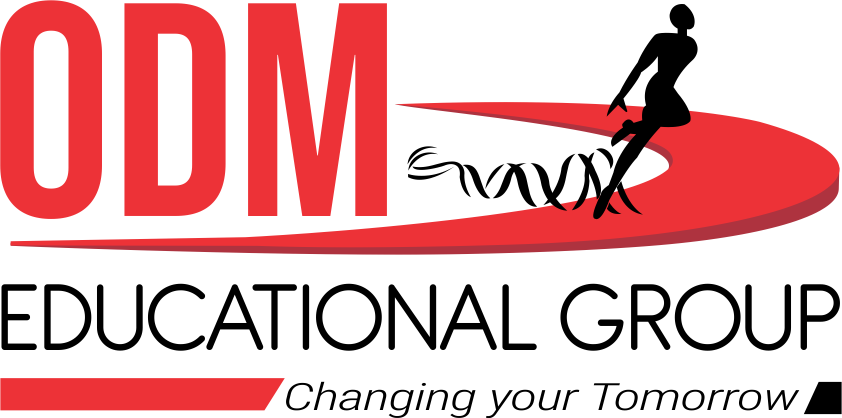 EXTERNAL EXPANSION
External expansion occurs when two or more business enterprises come together with the common
objective of expanding their business. A firm may expand externally by:
Franchising
Mergers and acquisitions
External expansion is financed through long term sources of finance.
The net results of external expansion are:
Expansion of capital base as well as business activities.
Elimination of unnecessary competition.
Synergy effect is achieved.
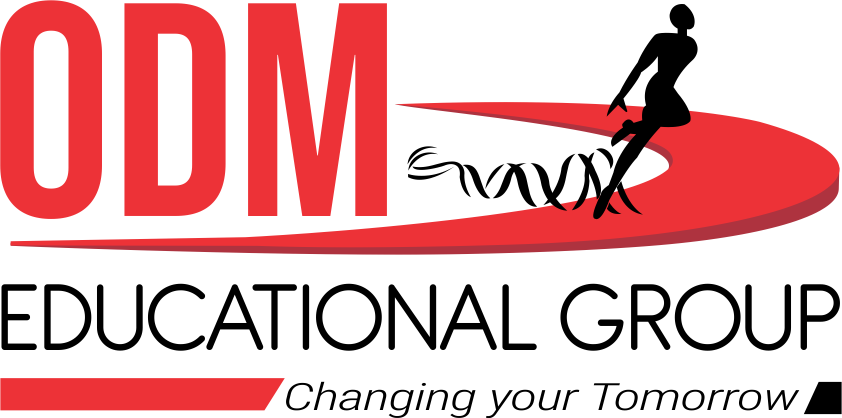 THANKING YOU
ODM EDUCATIONAL GROUP